Bitte denken Sie dran:
Abstandsgebot
Mundschutz
Gründliche Händedesinfektion und -Wäsche
Nießhygiene
Eintragung ins Besucherregister und Screening
Bei Besuchen kein Aufenthalt in den Gemeinschaftsräumlichkeiten (außer gesonderte Besucherbereiche)
Kein Besuch mit Corona-Symptomen*
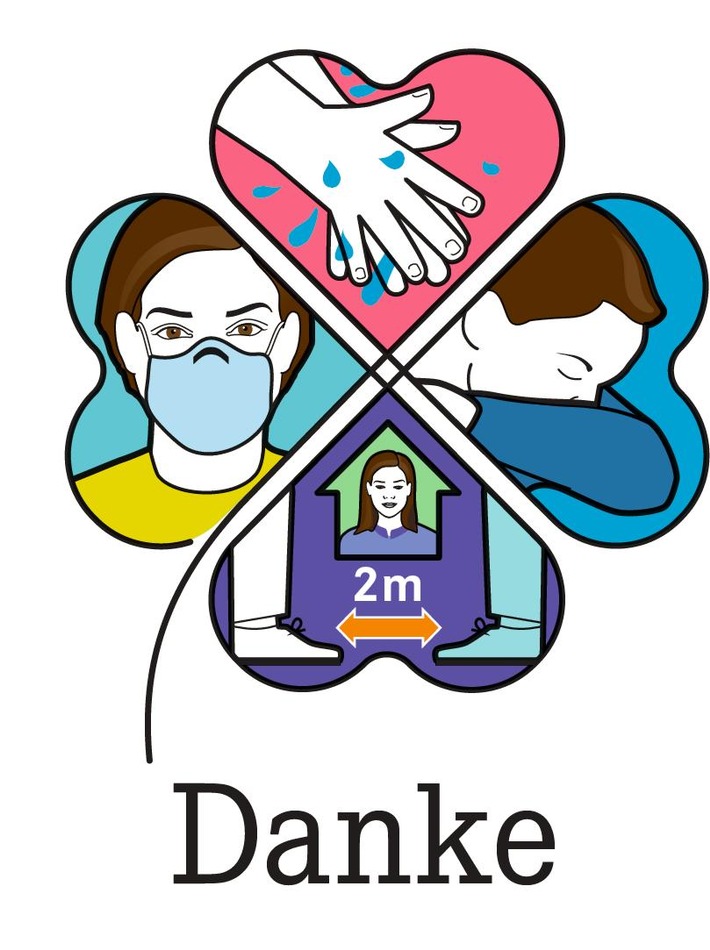 *Symptome: Fieber, Husten, Schnupfen, Kurzatmigkeit/Atemnot, Halsschmerzen, Muskel- und Gelenkschmerzen, verstopfte Nase, Fehlen von Geruchs- und Geschmackssinn, Kopfschmerzen, Übelkeit/Erbrechen, Durchfall, Appetitlosigkeit, Gewichtsverlust, Konjunktivitis, Hautausschlag, Apathie, Somnolenz